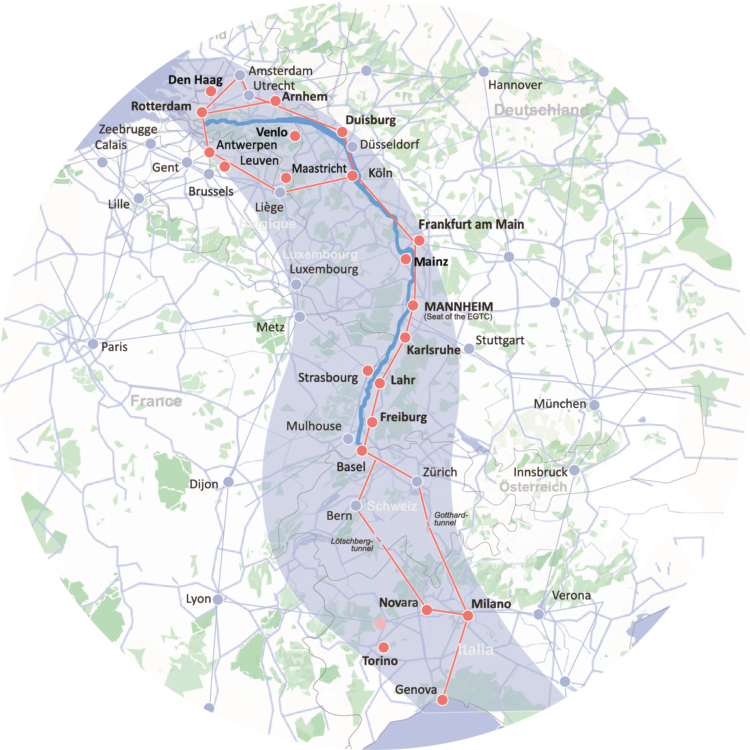 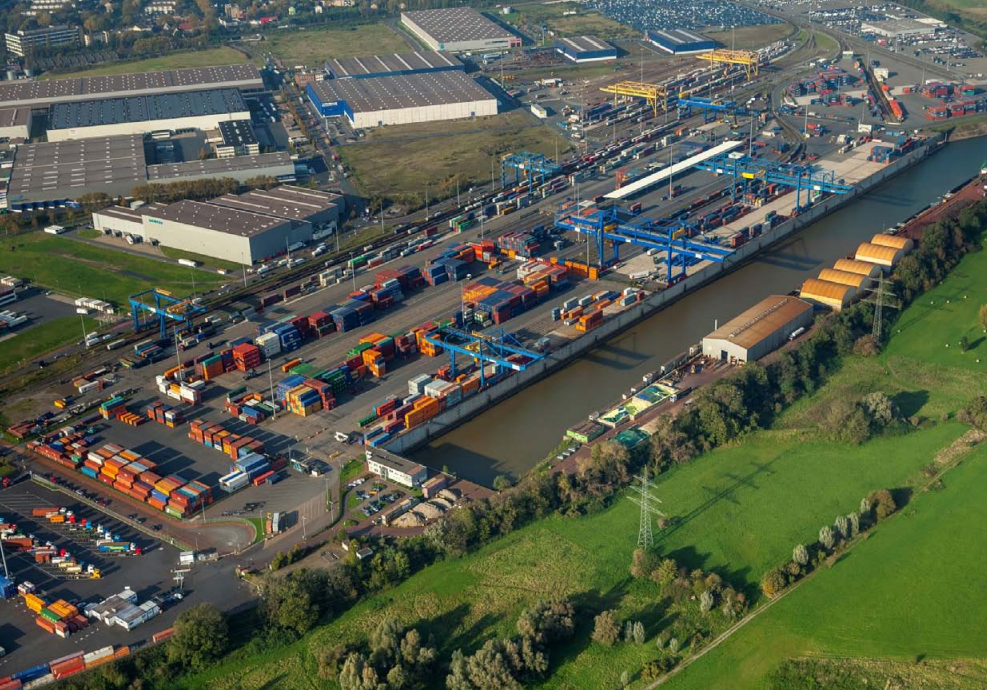 INTERREGIONAL 
ALLIANCE FOR THE
RHINE-ALPINE CORRIDOR
EGTC
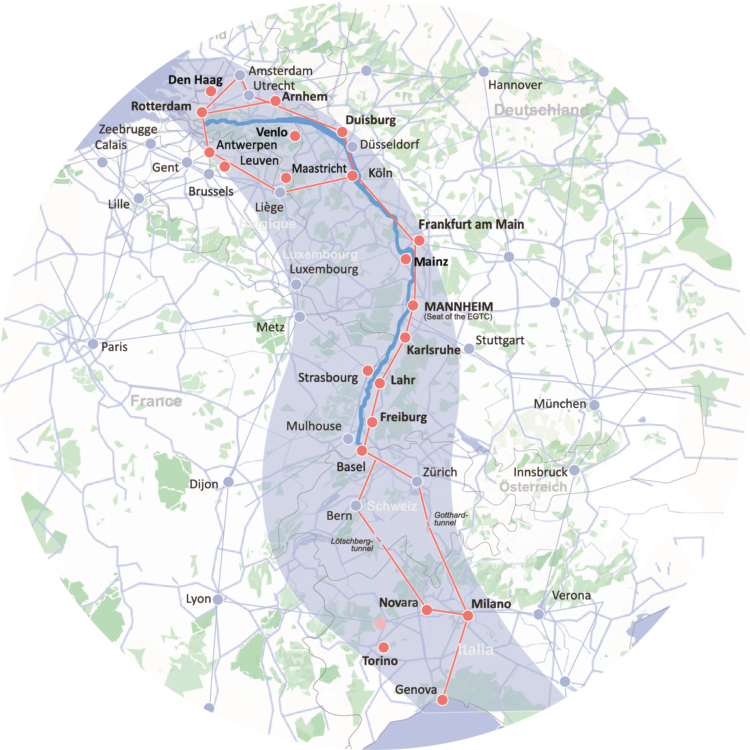 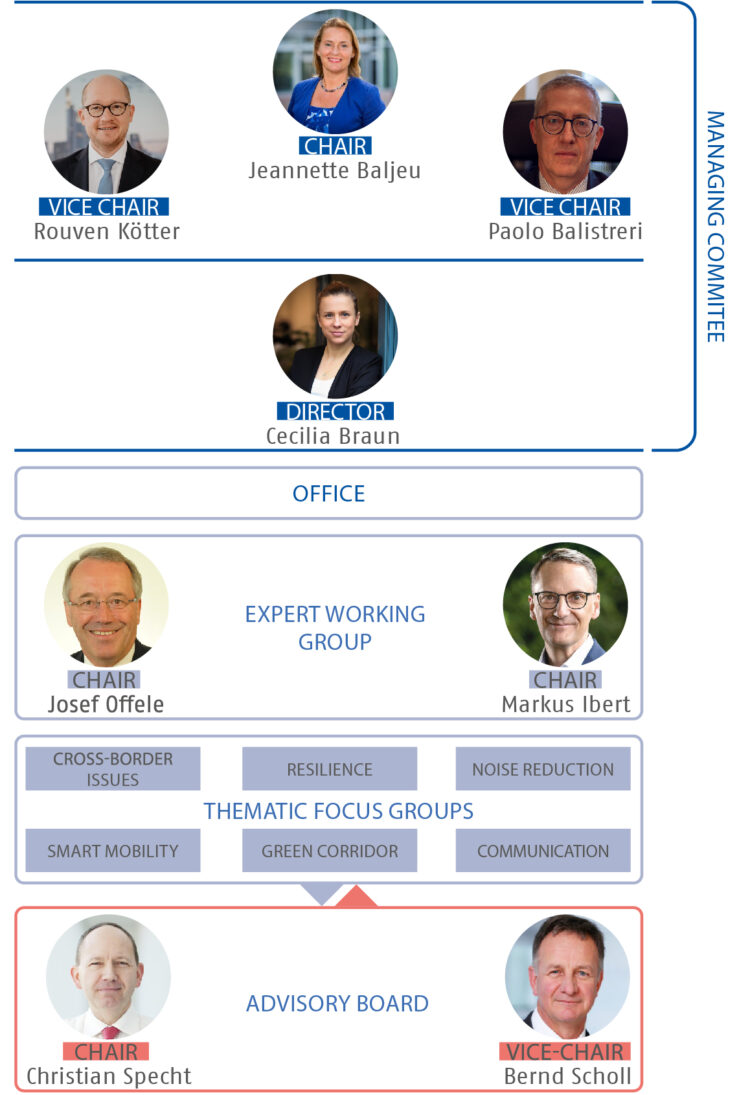 ORGANIZZAZIONE
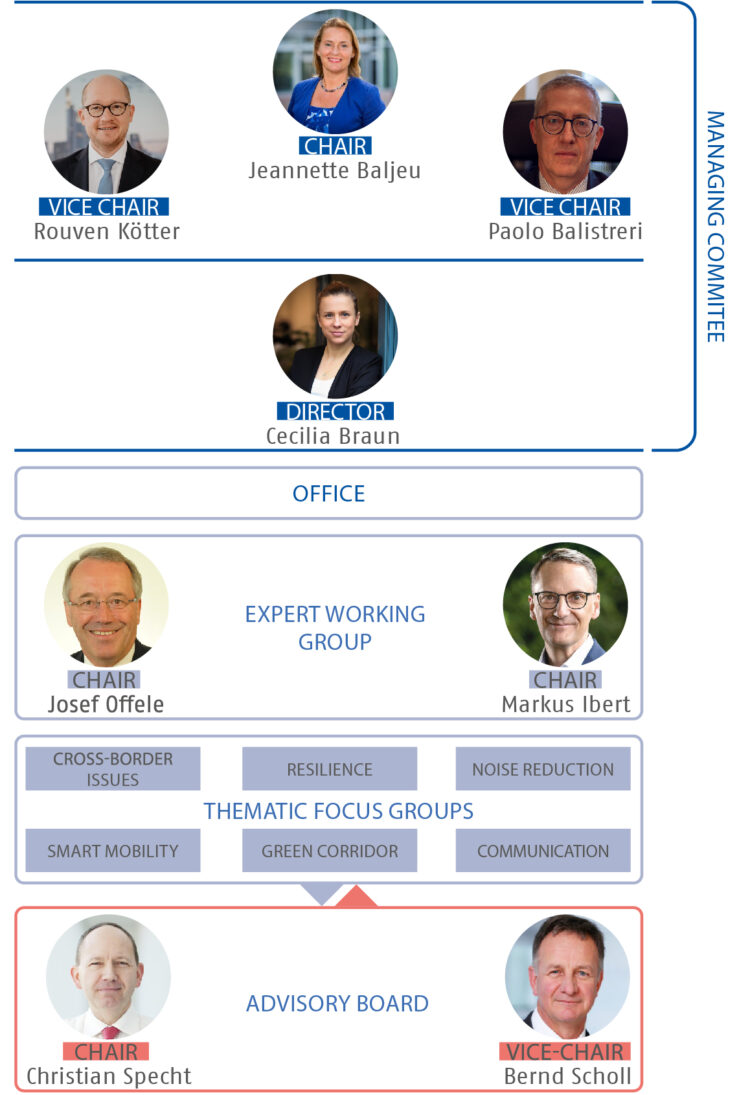 Il GECT è stato fondato nell’aprile 2015. Oggi conta 26 membri. Tutti i membri costituiscono insieme l’Assemblea – l’organo decisionale del GECT. L’assemblea elegge un presidente e due vicepresidenti, e nomina il direttore. I presidenti e il direttore costituiscono il Consiglio Direttivo del GECT. A livello di lavoro è stato istituito un gruppo di lavoro di esperti con sei focus group tematici sotto il suo ombrello. Il comitato consultivo composto da rappresentanti della scienza e della ricerca, dell’economia, delle imprese logistiche e degli operatori ferroviari sostiene le attività del GECT.
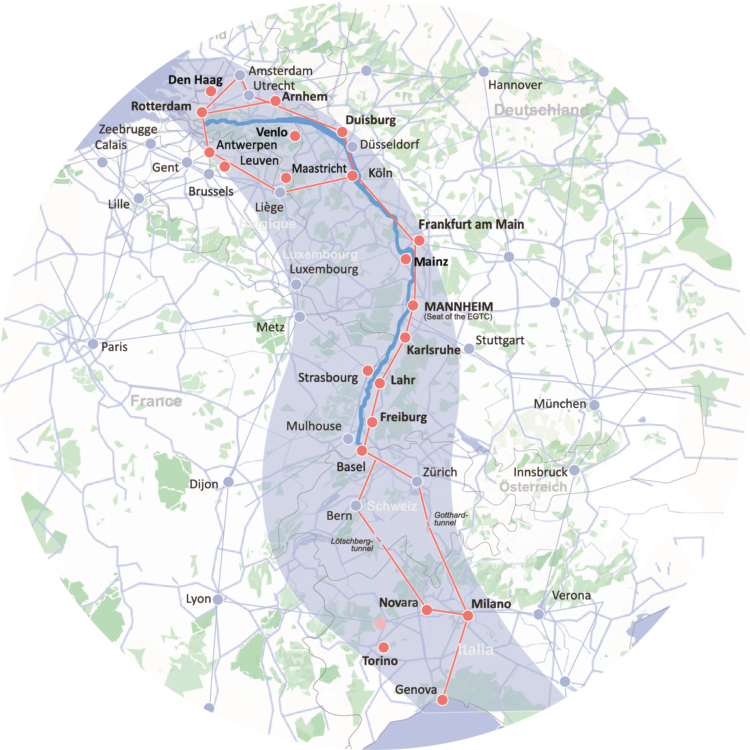 Finalità e obiettivi

L’obiettivo principale del GECT è di facilitare e promuovere la cooperazione territoriale tra i propri membri e collettivamente rafforzare e coordinare lo sviluppo integrato del territorio lungo il Corridoio multimodale Reno – Alpi dalla prospettiva locale e regionale.
MISSIONE
Gli obiettivi e i compiti del GECT, come concordati dai membri fondatori, sono:
COMBINARE E FOCALIZZARE GLI INTERESSI COMUNI DEI PROPRI MEMBRI VERSO LE ISTITUZIONI NAZIONALI, EUROPEE E INFRASTRUTTURALIOrganizzazione e implementazione di attività di Lobby congiunte per lo sviluppo del Corridoio Reno – Alpi secondo una prospettiva bottom-upRappresentanza dei membri del GECT al Forum Europeo del Corridoio Reno – Alpi
EVOLUZIONE DELLA STRATEGIA DI SVILUPPO CONGIUNTA PER IL CORRIDOIO MULTIMODALE RENO – ALPICoordinamento dello sviluppo regionale nel Corridoio Reno – Alpi, tenendo conto della prospettiva locale e regionaleConsiderazione di progetti di infrastrutture di trasporto e dei conflitti nell’utilizzo del suolo lungo il Corridoio Reno – Alpi
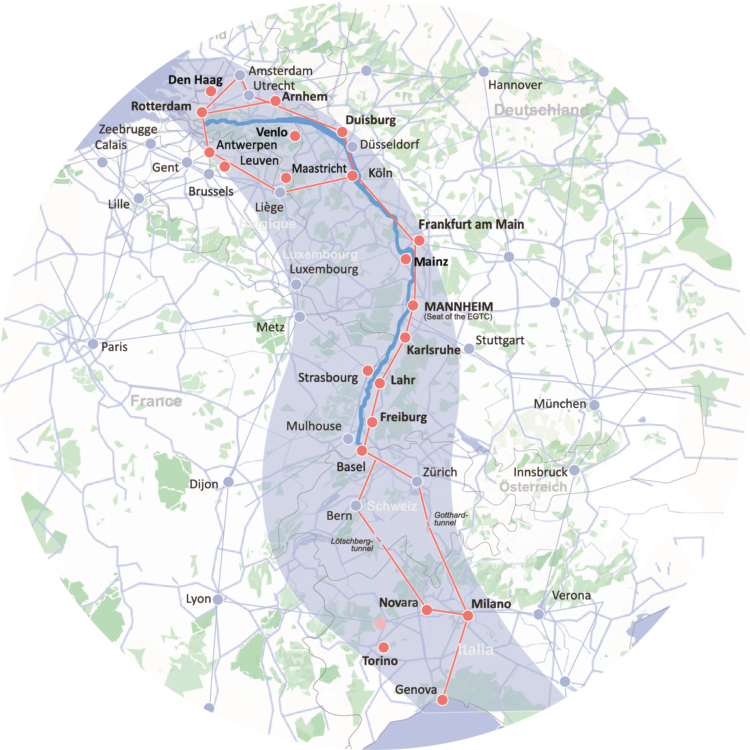 Finalità e obiettivi
MISSIONE
INDIRIZZARE I FONDI VERSO PROGETTI E ATTIVITÀ CORRELATE AL CORRIDOIOInformare i membri del GECT riguardo alle opportunità di finanziamento per progetti correlati al corridoioFare domanda di nuovi progetti finanziati dall’EU e gestione congiunta dei fondi EU
MIGLIORARE LA VISIBILITÀ E PROMUOVERE IL CORRIDOIOOrganizzare eventi relativi al corridoio (congressi, laboratori, ecc.)Elaborare e distribuire le pubblicazioni (newsletter, volantini, brochure)Assumere il controllo e gestire la Mostra Itinerante sviluppata all’interno del progetto CODE24
METTERE A DISPOSIZIONE UNA PIATTAFORMA CENTRALE PER LA CONDIVISIONE DI INFORMAZIONE, LO SCAMBIO DI ESPERIENZE E LUOGO DI INCONTROOrganizzazione dei meeting dei membriGarantire il trasferimento delle informazioniPrendersi carico del Sistema di Informazione del Corridoio, sviluppato all’interno del progetto CODE24Manutenzione del sito web www.code-24.eu, sviluppato all’interno del progetto CODE24
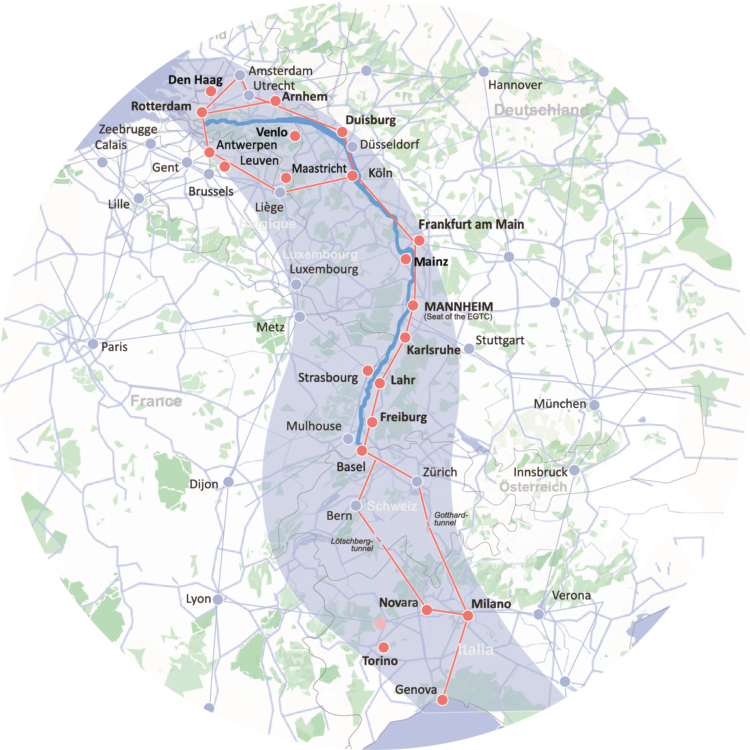 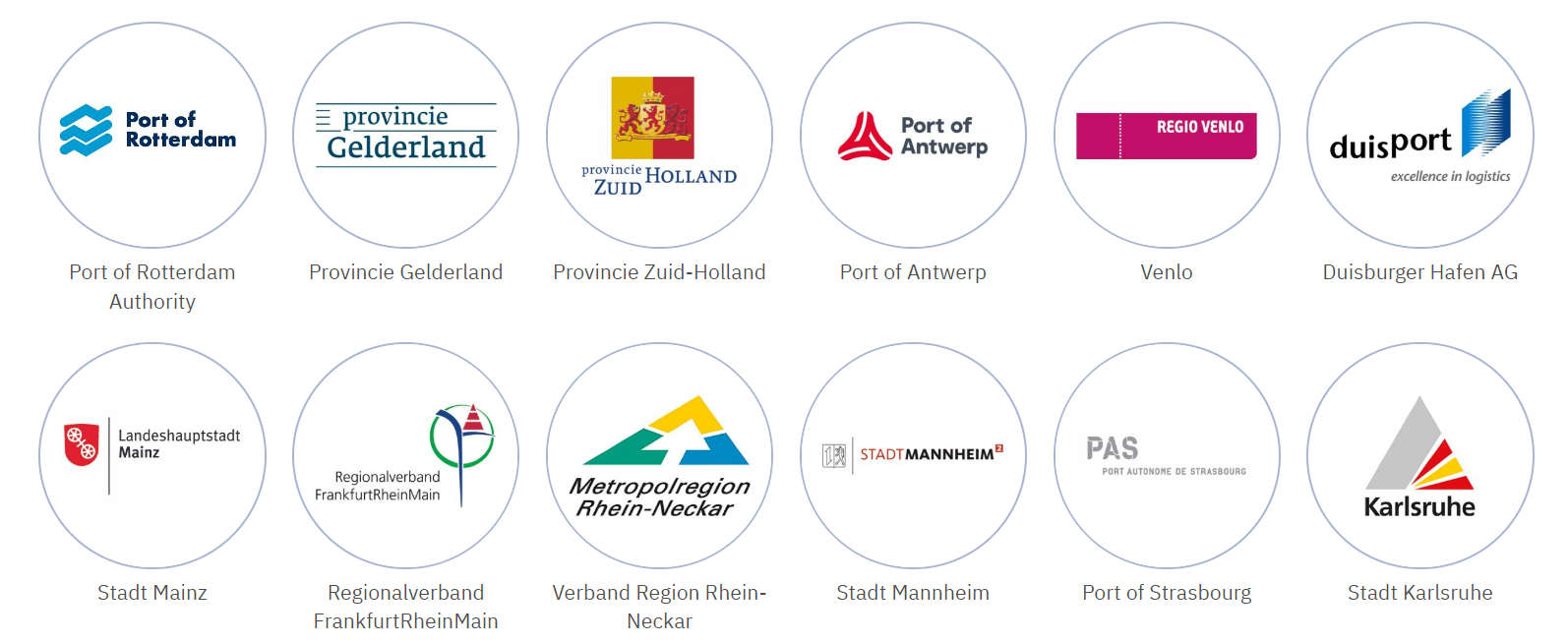 membri
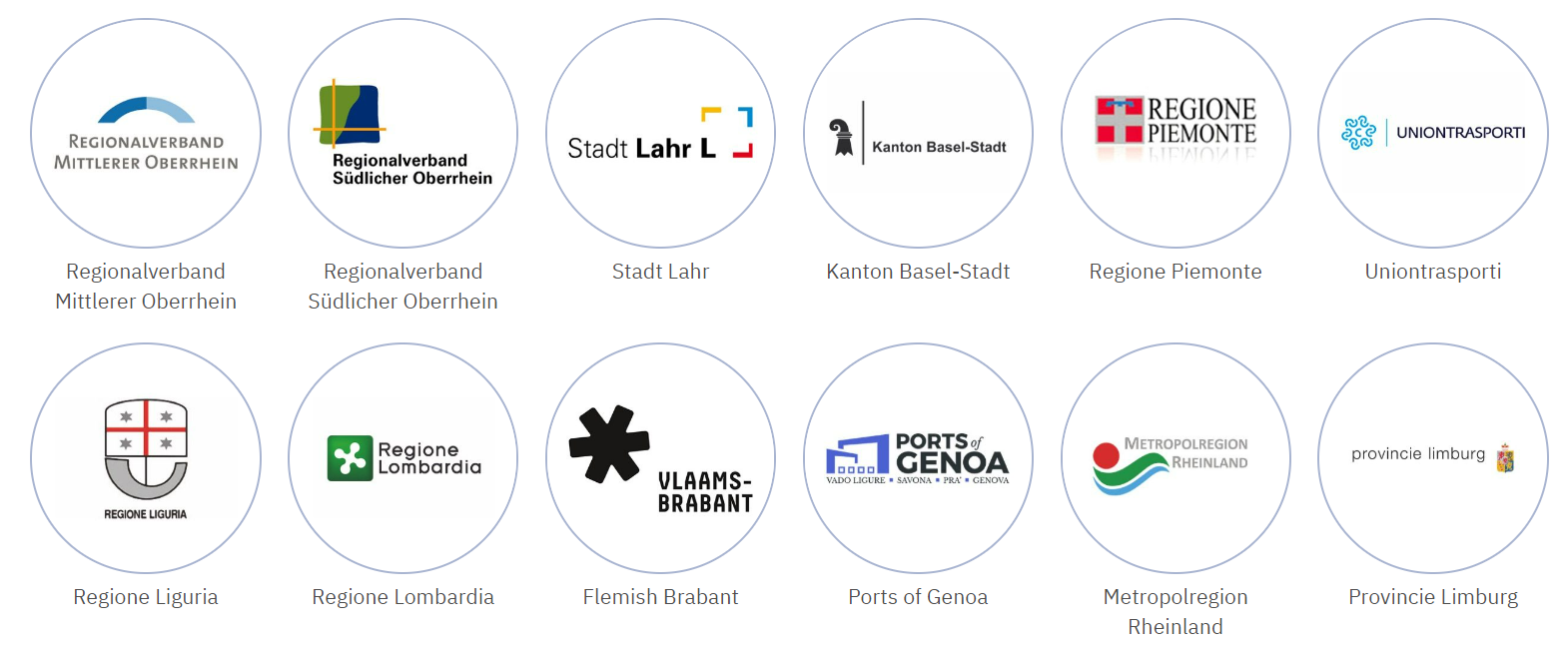 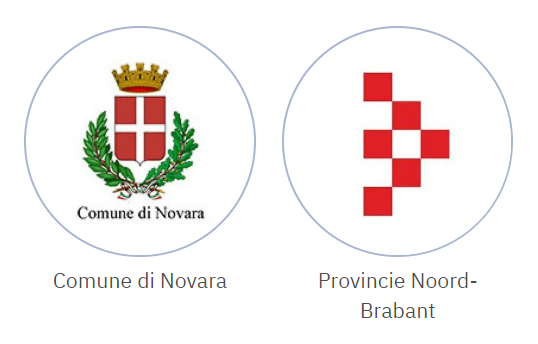 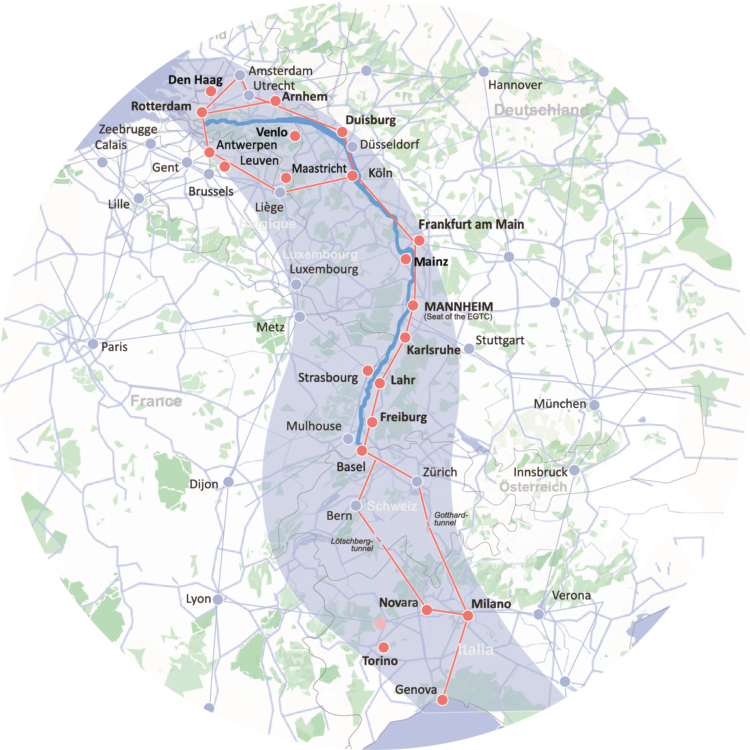 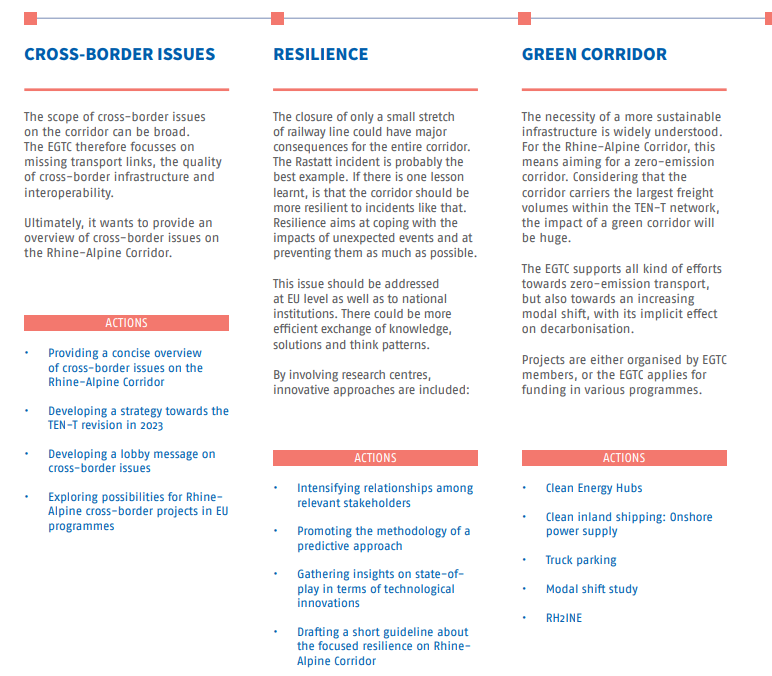 FOCUS
TEMATICI
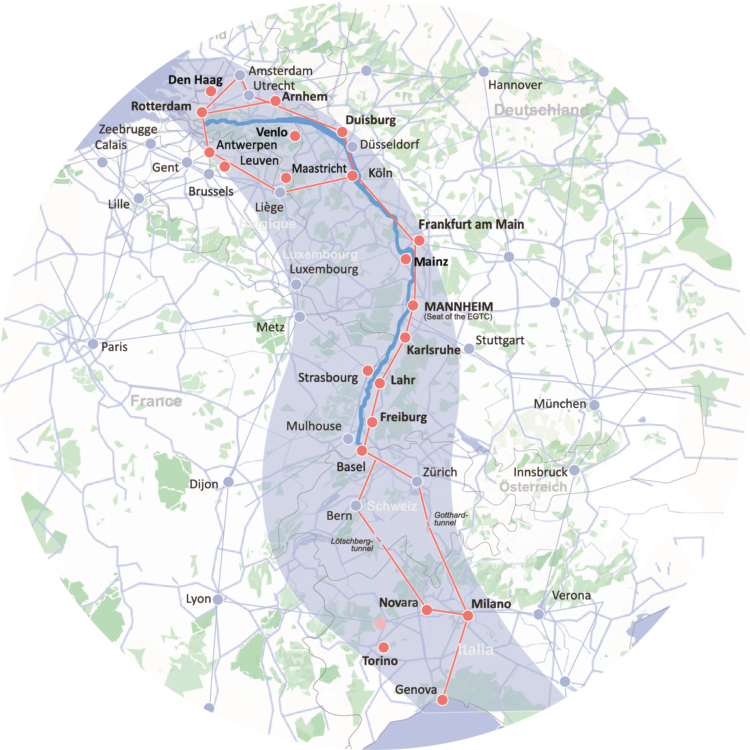 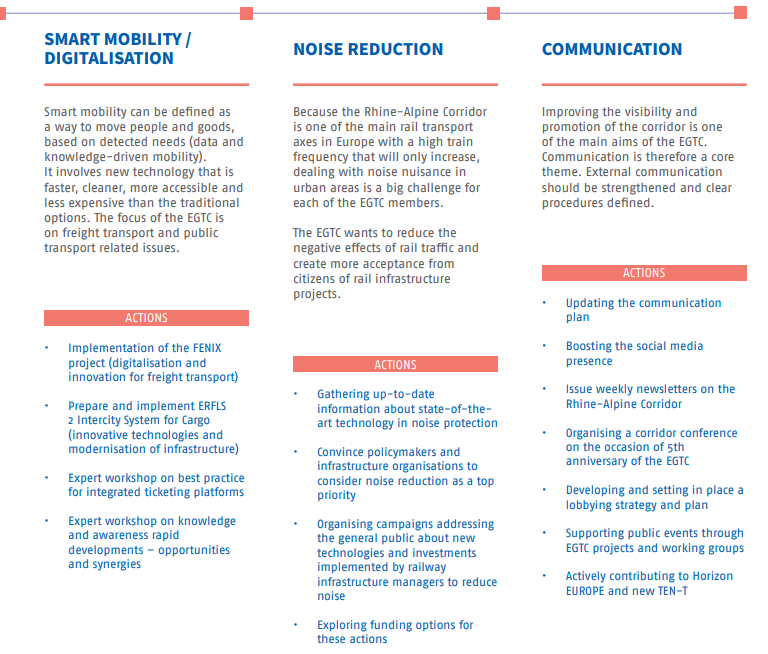 FOCUS
TEMATICI
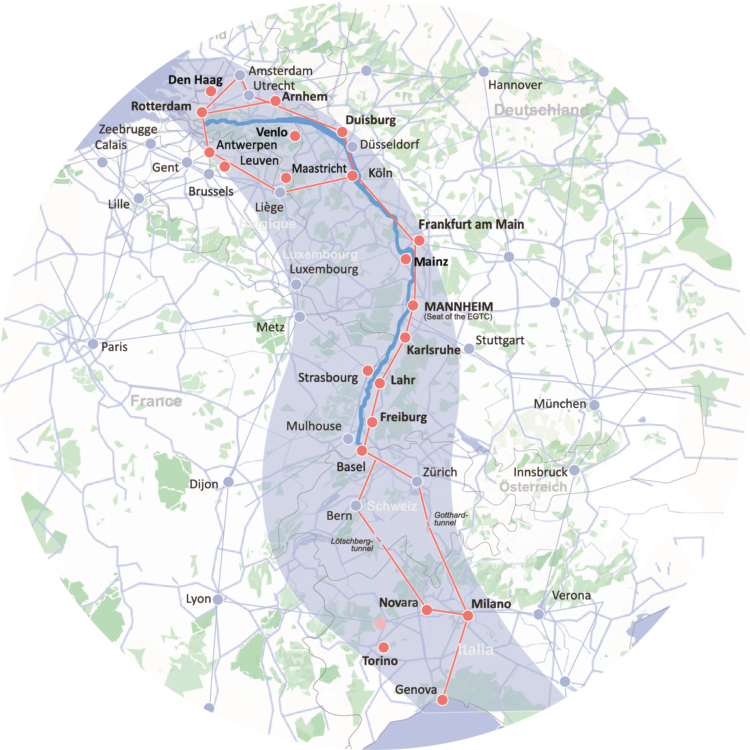 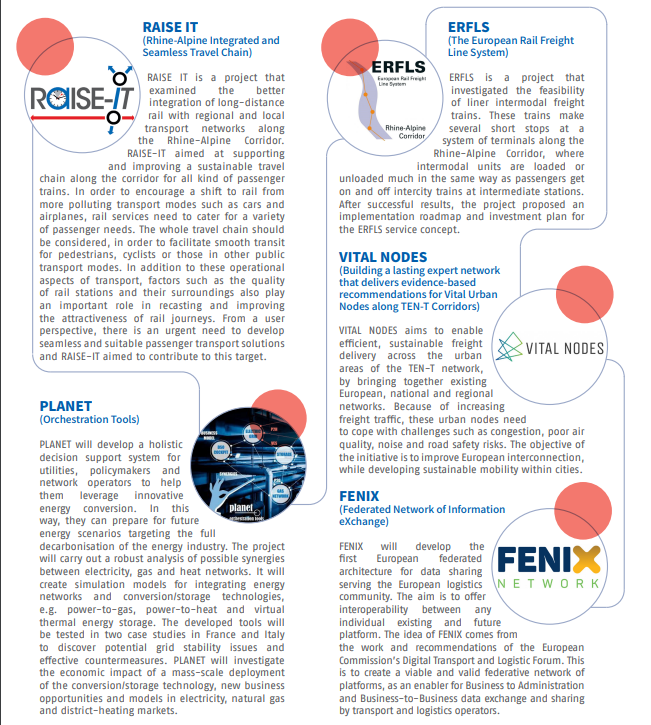 PROGETTI
EUROPEI
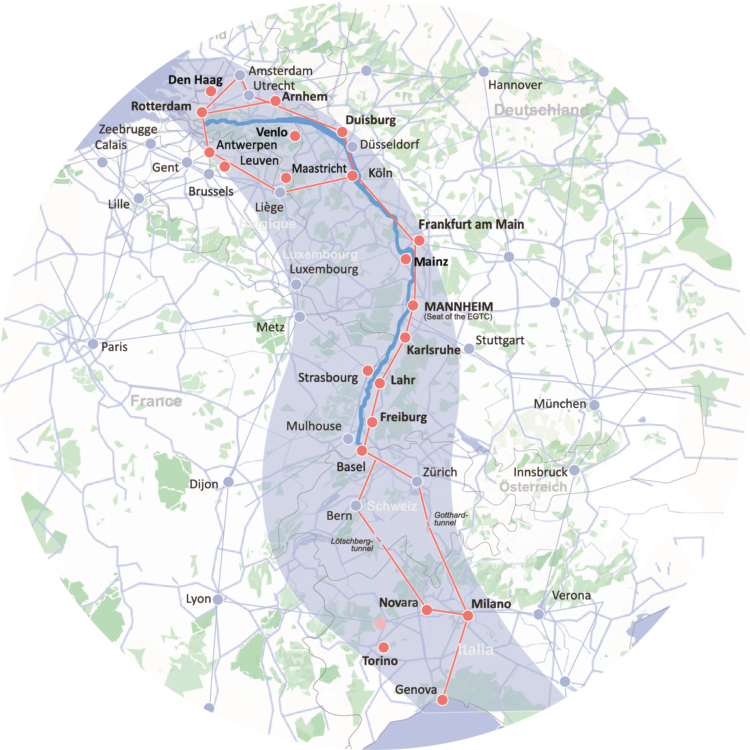 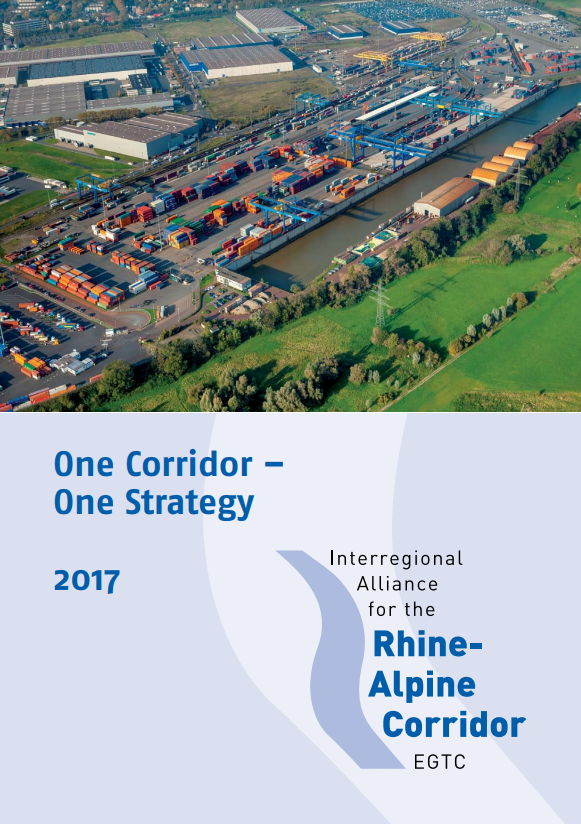 PUBBLICAZIONI
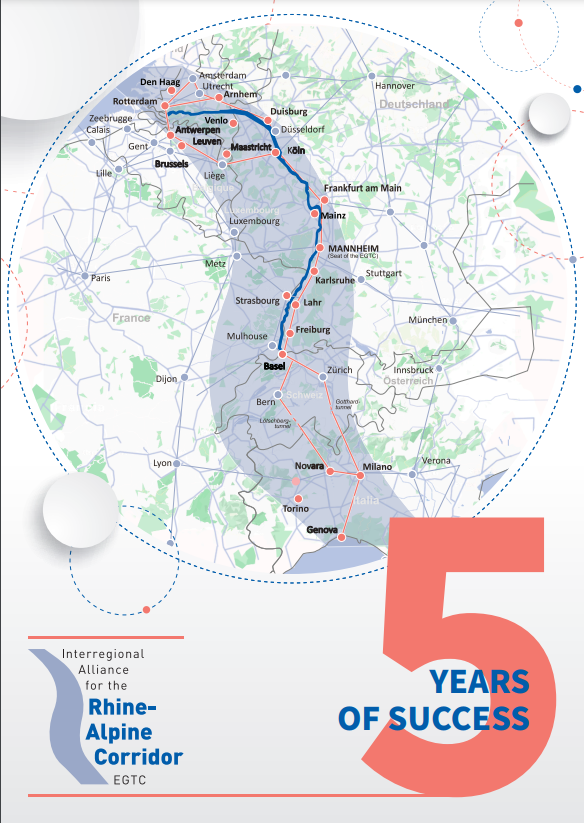 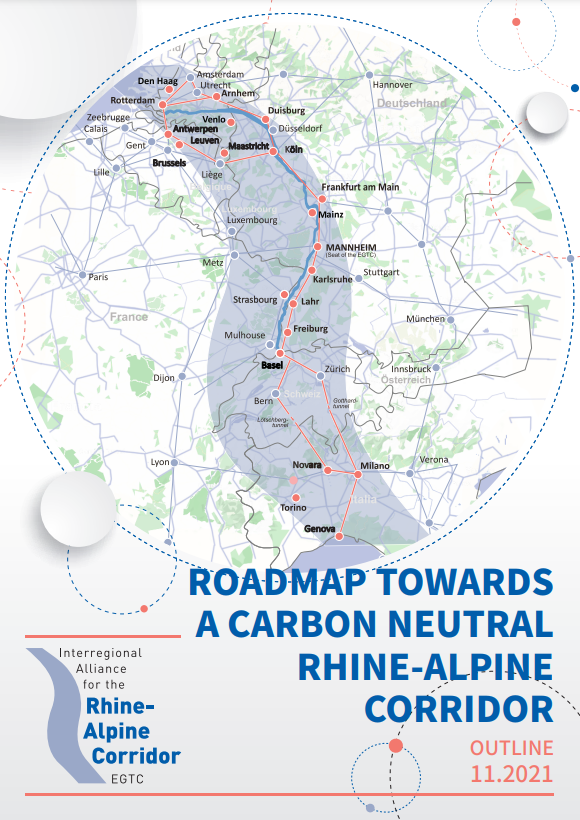 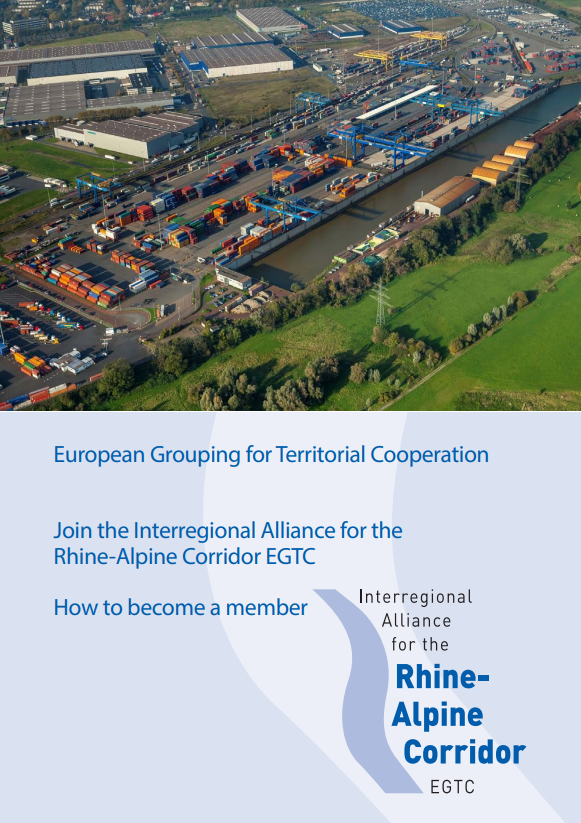